HOME VISIT PADA POST PARTUM
Nama :Rami  Nim :202009108
Pengertian Home Visit
"Kunjungan rumah pada masa nifas dilakukan sebagai suatu  tindakan untuk pemeriksaan postpartum lanjutan. Kunjungan  rumah
direncanakan untuk bekerjasama dengan keluarga dan  dijadwalkan
berdasarkan kebutuhan ibu nifas dan bayi baru lahir. Pada  program
terdahulu, kunjungan bisa dilakukan sejak 24 jam setelah pulang.
Jadwal Kunjungan
"Kunjungan masa nifas dilakukan sedikitnya empat kali untuk  menilai status ibu dan status bayi baru lahir juga mencegah,
mendeteksi, dan menangani masalah-masalah yang terjadi.  Kunjungan rumah memiliki keuntungan sebagai berikut: bidan  dapat melihat dan berinteraksi dengan keluarga dalam lingkungan  yang alami dan aman serta bidan mampu mengkaji kecukupan  sumber yang ada, keamanan dan lingkungan di rumah.
"Jadwal Kunjungan Rumah Post  PartumJadwal kunjungan rumah  bagi ibu post partum mengacu
pada kebijakan teknis pemerintah,  yaitu 2-6 jam, 6 hari, 2 minggu, dan  6 minggu post partum Dari  pemenuhan target
pertemuan antara bidan dengan  pasien sangat bervariasi, dapat  dilakukan dengan mengunjungi  rumah pasien atau pasien datang
ke bidan atau RS ketika
mengontrolkan kesehatan bayi  dan dirinya.
Jadwal kunjungan rumah pada masa nifas sesuai dengan program pemerintah meliputi:
Kunjungan I (6-8 jam post partum)


kunjungan II ( 6 hari post partum)
Kunjungan III ( 2 Minggu post partum)
4. Kunjungan	IV ( 6 Minggu post partum
Kunjungan I
PemberPemberian ASI
Perawat mendorong pasien untuk memberikan ASI secara eksklusif, cara menyatukan mulut  bayi dengan pusting susu, mengubah-ubah posisi, megetahui cara memeras ASI dengan tangan  seperlunya, atau dengan metode-metode untuk mencegah nyeri putting dan perawatan putting.
Perdarahan
Perawat mengkaji warna dan banyaknya atau jumlah yang semestinya, adakah tanda-tanda  perdarahan yang berlebihan, yaitu nadi cepat dan suhu naik. Uterus tidak keras dan TFU menaik.  Kaji pasien apakah bisa memasase uterus dan ajari cara memasase uterus agar uterus bisa  mengeras. Periksa pembalut untuk memastikan tidak ada darah yang berlebihan.

Involusi Uterus

Perawat mengkaji involusi uterus dan beri penjelasan kepada pasien mengenai involusi uterus.
Pembahasan Tentang Kelahiran
Kaji perasaan ibu dan adakah pertanyaan tentang proses tersebut.
Anjuran
Perawat mendorong ibu untuk memperkuat ikatan batin antara ibu dan bayi  (keluarga), pentingnya sentuhan ﬁsik, komunikasi,
dan rangsangan.
PenKes
Perawat membrikan penyuluhan mengenai tanda-tanda bahaya baik bagi ibu mau  pun bayi dan rencana mengahdapi keadaan darurat
"Kunjungan pertama (6-8 jam )
bidan melakukan konseling pada ibu atau salah satu anggota  bagaimana mencegah perdarahan masa nifas
pemeriksaan ﬁsik (ttv)
pemeriksaan payudara
pemeriksaan auskultasi jantung paru dengan stetoskop
mengkaji warna dan jumlah perdarahan
evaluasi bagian perut terhadap involusio uterus dan kandung kemih
evaluasi nyeri tekan
mendorong klien untuk menyusui secara asi eksklusif
pengkajian perineum memar, hematome"
Kunjungan II
Diet
Perawat memberikan informasi tentang makanan  seimbang, banyak mengandung protein,  makanan berserat dan air sebanyak 8-10 gelas  per hari untuk mencegah komplikasi. Kebutuhan  akan jumlah kalori yang lebih besar per hari untuk  mendukung laktasi,folat, serta vitamin A jika  diindikasi.
Personal Hygine
Perawat menganjurkan pasien untuk menjaga  kebersihan diri, terutama putting susu dan  perineum.
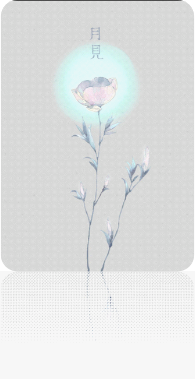 Senam
Perawat mengajarkan senam Kegel, serta senam perut yang ringan  ringan tergantung pada kondisi ibu dan tingkat diastatis.
Kebutuhan akan Istirahat
Perawat menganjurkan untuk cukup tidur ketika bayi sedang tidur,  meminta bantuan anggota keluarga untuk mengurusi pekerjaan rumah  tangga
Perawat mengkaji adanya tanda-tanda post-partum blues.
Keluarga Berencana (KB)
Pembicara awal tentang kembalinya masa subur dan  melanjutkan hubungan seksual setelah selesai masa  nifas,
kebutuhan akan pengendalian kehamilan.
Tanda-tanda Bahaya
Perawat memberitahu kapan dan bagaimana  menghubungi bidan jika ada tanda-tanda bahaya,  misalnya pada ibu
dengan riwayat preeklamsia atau risiko eklamsi  memerlukan penekanan pada tanda-tanda bahaya dari  preeklamsi/eklamsi.
Perjanjian untuk pertemuan berikutnya
"Pemeriksaan 4-6 minggu pascapartum sering kali terdiri atas pemeriksaan riwayat lengkap ﬁsik dan pangg  dalam. Setiap catatan yang ada dalam kehamilan harus ditinjau. Selain itu, hal lain ynag perlu dikaji pada  saat kunjungan III, yaitu sebagai berikut :
Penapisan adanya kontradiksi terhadap metode keluarga berencana yang belum dilakukan.
Riwayat tambahan tentang periode waktu sejak pertemuan terakhir.
Evaluasi ﬁsik dan panggul spesiﬁk tambahan yang berkaitan dengan kembalinya seluran reproduksi dan  tubuh pada status tidak hamil. Secara ringkas, bidan menekankan topik pada hal-hal berikut :
Gizi, zat besi/folat kecukupan diet seperti yang dianjurkan dan petunjuk untuk makan makanan yang  bergizi.
Menentukan dan menyediakan metode dan alat KB.
Senam, rencana senam yang lebih kuat dan menyeluruh setelah otot abdomen kembali normal.
Keterampilan membesarkan dan membina anak.
Rencana untuk asuhan selanjutnya.
Rencana untuk Check-up bayi serta imunisasi
Secara garis besar, tahap evaluasi meliputi hal-hal sebagai berikut :
Persepsi ibu tentang persalinan dan kelahiran, kemampuan koping ibu sekarang, dan  bagaimana ia berespons terhadap bayi barunya.
Kondisi payudara meliputi kongesti, apakah ibu menyusui atau tidak, tindakan  kenyamanan apa yang ia gunakan untuk mengurangi ketidaknyaman. Selain itu, jika ibu  menyusui, penampilan puting susu dan areola, apakah ada kolostrum atau air susu,  pengkajian proses menyusui.
Asupan makanan dan cairan, mengkaji baik kualitas dan kuantitasnya.
Nyeri, kram abdomen, dan fungsi bowel.
Adanya kesulitan atau ketidaknyamanan dengan urinasii dan apakah ia mengalami  dieresis.
Jumlah, warna, dan bau perdarahan lokia
"Nyeri pembengkakan, kemerahan perineum, dan jika ada jahitan, lihat kerapatan jahitan.  Ibu mungkin perlu kaca/cermin dan memeriksanya sendiri atau meminta pasangan  memeriksa untuknya, jika ia melaporkan gejala-gejala pertama.
Adanya hemoroid dan tindakan kenyamanan yang digunakan.
Adanya edema, nyeri, dan kemerahan pada ekstermitas bawah.
Apakah ibu mendapatkan istirahat yang cukup, baik pada siang hari dan malam hari.
Siapa yang ada untuk membantu ibu baru dengan manajemen rumah tangganya, dan  bagaimana bantuan ini diberikan (yaitu berguna atau mengganggu).
Tingkat aktivitas saat ini, dalam hal perawatan bayi baru lahir, tugas-tugas rumah tangga,  latihan, dan apakah ia telah mulai melakukan latihan Legel dan latihan pengencangan  abdomen.
Bagaimana keluarga menyesuaikan diri untuk mempunyai bayi baru di rumah.
Tingkat kepercayaan diri ibu saat ini dalam kemampuannya untuk merawat bayi.
"Kunjungan IV
Permulaan hubungan seksual dan waktu penggunaan  kontrasepsi
Metode keluarga berencana yang di inginkan
Adanya gejala demam, kedinginan, pilek dan ﬂu
Payudara apakah ada masalah pada puting susu, perawatan  payudara, atau gejala mastitis.
Fungsi perkemihan
Perubahan lokhia
Kram atau nyeri tungkai
Menanyakan penyulit-penyulit yang dialami ibu selama masa  nifas.
Perhatikan kondisi umum bayi.
"Kunjungan nifas dilakukan paling sedikit 4 kali. Hal ini dilakukan untuk  menilai status ibu dan bayi baru lahir serta untuk mencegah terjadinya  masalah. Kunjungan pertama dilakukan 6-8 jam setelah persalinan,  tujuannya :
Mencegah perdarahan waktu nifas karena atonia uteri.
Mendeteksi dan merawat penyebab lain perdarahan, rujuk bila perdarahan  berlanjut.
Memberikan konseling pada ibu atau salah satu anggota keluarga bila
terjadiperdarahan banyak.
Pemberian ASI awal.
Melakukan hubungan antara ibu dan bayi.
Menjaga bayi agar tetap sehat dengan cara mencegah terjadinya hipotermia.  Jika petugas kesehatan menolong persalinan petugas harus tinggal dan  mengawasi sampai 2 jam pertama.
"Kunjungan kedua 6 hari setelah persalinan, tujuannya :
Memastikan involusi uteri berjalan normal, uterus  berkontraksi, fundus uteri di bawah umbilicus, tidak ada  perdarahan dan tidak berbau.
Menilai adanya tanda-tanda demam, infeksi atau
perdarahan abnormal.
Memastikan ibu mendapat cukup makanan, cairan dan  istirahat.
Memastika ibu menyusui bayinya dengan baik dan tidak
menunjukkan tanda-tanda penyakit.
Memberiukan konseling pada ibu mengenai asuhan pada  bayi, tali pusat, menjaga
bayi supaya tetap hangat dan merawat bayi sehari-hari.
Kunjungan ke tiga 2-3 minggu setelah persalinan
Memastikan involusi uteri berjalan normal, uterus  berkontraksi, fundus di bawh
umbilicus, tidak ada perdarahan dan tidak berbau.
"• Menilai tanda-tanda demam, infeksi atau perdarahan abnormal.
Memastikan ibu cukup makanan, cairan dan istirahat.
Memastikan ibu menyususi bayinya dengan baik dan tidak  menunjukkan
tanda-tanda penyakit.
Memberikan konseling pada ibu mengenai asuhan pada bayi  supaya tetap
hangat dan merawat bayi.
Kunjungan ke empat 4-6 minggu setelah persalinan
Menanyakan pada ibu tentang penyakit-penyakit yang ibu dan  bayi alami.
Memberikan konseling KB secara dini.
2022/4/9
"Tali pusat harus tetap kering, ibu perlu diberitahu bahaya mebubuhkan sesuatu
pada tali pusat bayi, missal minyak atau bahan kain. Jika ada kemerahan pada  pusat, perdarahan tercium bau busuk, bayi segera dirujuk.
Perhatikan kondisi umum bayi, apakah ada ikterus atau tidak, ikterus pada hari  ketiga postpartum adalah ﬁsiologis yang tidak perlu pengobatan. Namun bila  ikterus terjadi pada hari ketiga atau kapan saja dan bayi malas untuk menyusu  serta tampak mengantuk maka segera rujuk bayi ke RS.
Bicarakan pemberian ASI dengan ibu dan perhatikan apakah bayi menyusu  dengan
baik.
Nasehati ibu untuk hanya memberikan ASI kepada bayi selama minimal 4-6  bulan
dan bahaya pemberian makanan tambahan selain ASI sebelum usia 4-6 bulan.
Catat semua dengan tepat hal-hal yang diperlukan.
Jika ada yang tidak normal segeralah merujuk ibu dan atau bayi ke puskesmas
atau RS.
2022/4/9
Thank you
2022/4/9